Gut vorbereitet für's Probespiel???
Was erwarten die Orchestermusiker und Dirigenten???

Müssten die Hochschulen die Ausbildungsangebote erweitern oder verändern???
1. Im Probespiel gefragte Qualitäten:
TechnikIntonation
Rhythmus
Spielhaltung
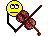 Im Probejahr wird erwartet:
Schnelles Erlernen von Literatur
Schnelles Umsetzen der „Anweisungen“
Teamfähigkeit
Mentale+ körperliche Fitness
2. Das „Scheitern“:
Im Probespiel:
Schlechtes Auftreten
Ungesunde Spielhaltung
Nervosität
Fehleinschätzung der  Orchesterstellen
Im Probejahr:
Überforderung beim Erlernen neuer Werke
Fehlen der:- Klanglichen Anpassung, - Teamfähigkeit- Stilsicherheit
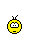 3. Optimierung der Ausbildung:
Höhere Stundenzahl: Kammermusik, Orchesterliteratur, Korrepetition
Mehr professionelle Orchesterarbeit an der Hochschule
Probespieltraining
Mentales Training, Entspannungstechniken....
Berufsberatung
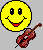